Виртуальная экскурсия 
в детском саду
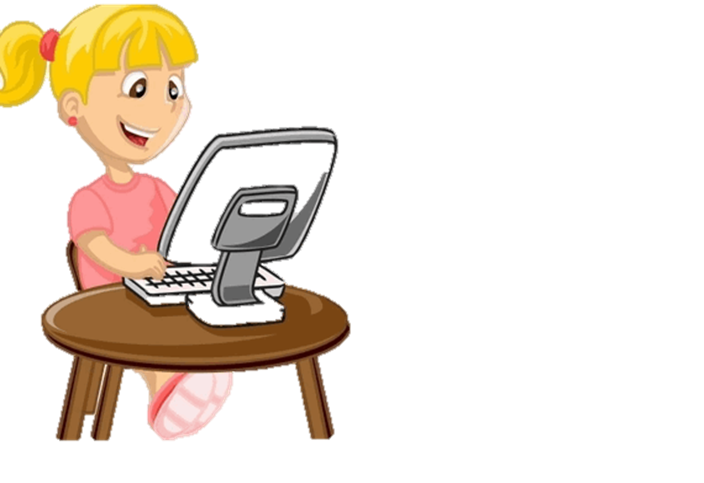 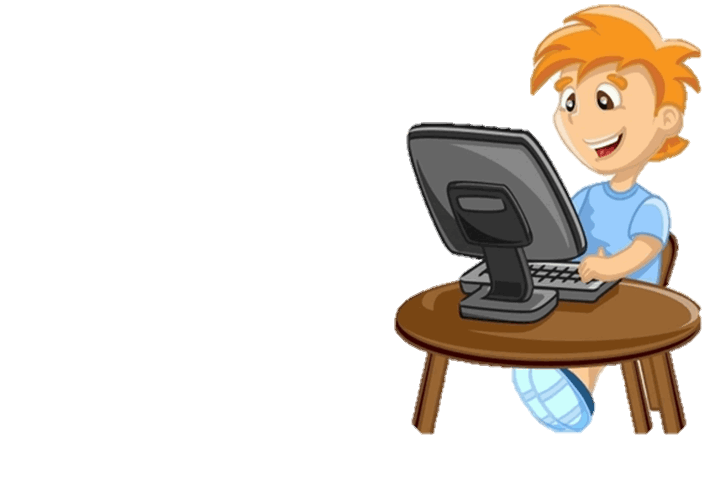 Сделали воспитатели:
Куприянова ИН.
Галиханова А.Р.
ВИРТУАЛЬНАЯ ЭКСКУРСИЯ 
–   это организационная форма образовательной
деятельности, отличающаяся от реальной экскурсии виртуальным отображением реально существующих объектов
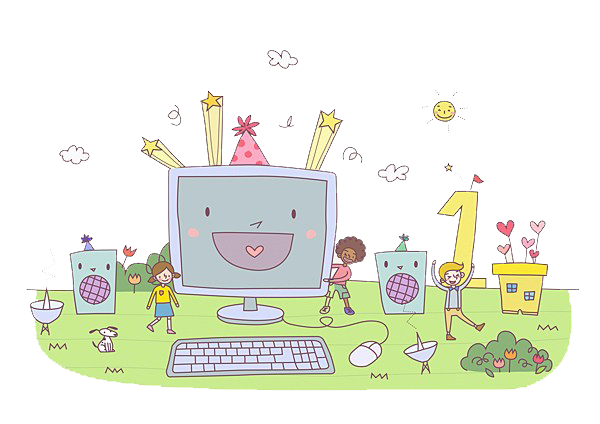 наглядность
взаимодействие педагога с воспитанниками: его активность уступает место активности воспитанника
доступность
ДОСТОИНСТВА 
ВИРТУАЛЬНОЙ
 ЭКСКУРСИИ
возможность многоразового просмотра экскурсии и предлагаемой информации
наличие 
интерактивных 
заданий
эффект 
присутствия
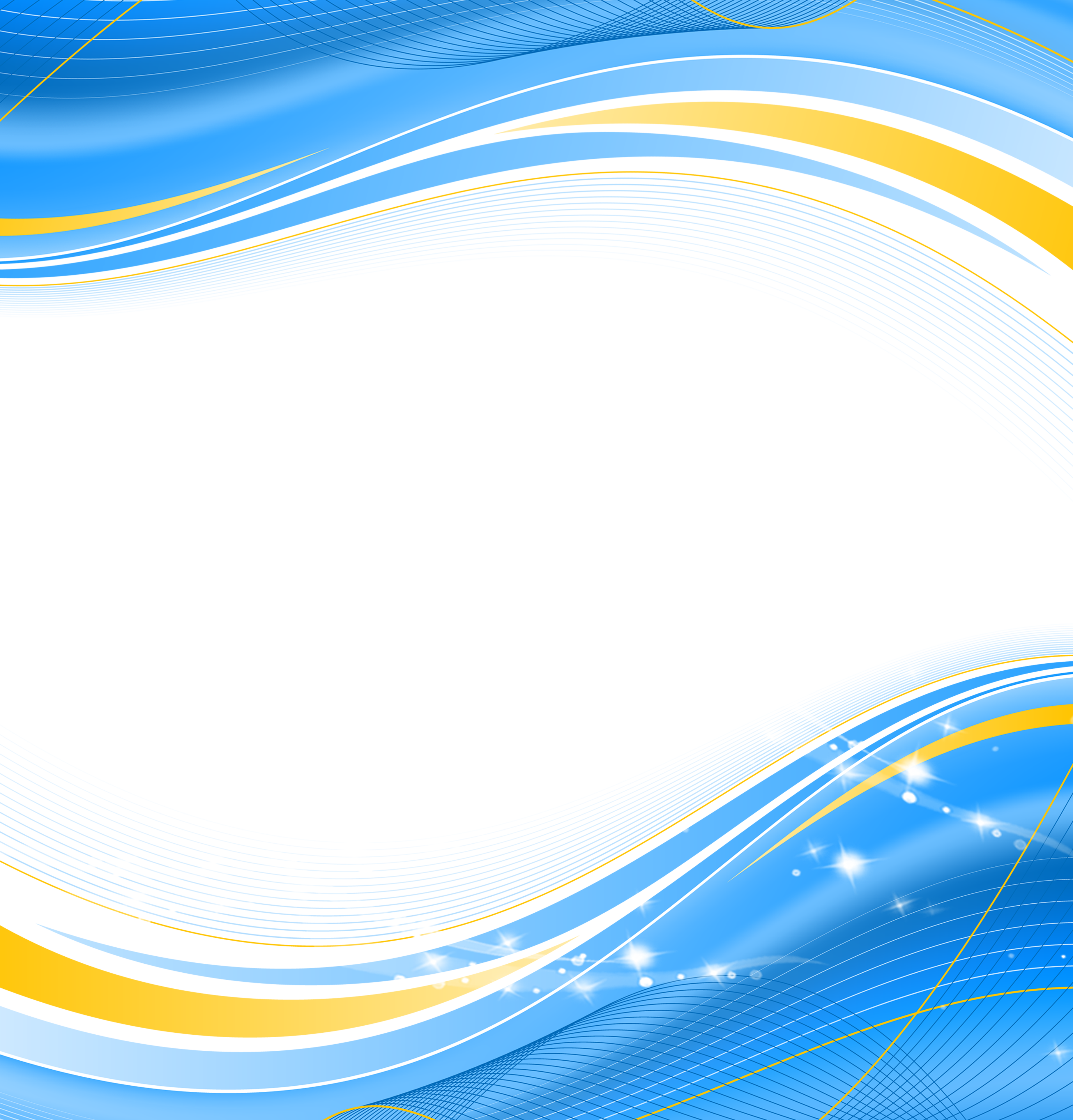 отсутствие возможности 
увидеть то, что не включено в экскурсию
НЕДОСТАТКИ 
ВИРТУАЛЬНОЙ 
ЭКСКУРСИИ
не всегда имеется 
возможность задать
 вопрос в режиме реального времени
ограниченность
 впечатлений
Виды виртуальных экскурсий
ВИДЕОЭКСКУРСИЯ. 
Составляющие данной экскурсии –это видеоролики, размещенные на сайтах реальных музеев и в глобальной сети Интернет.
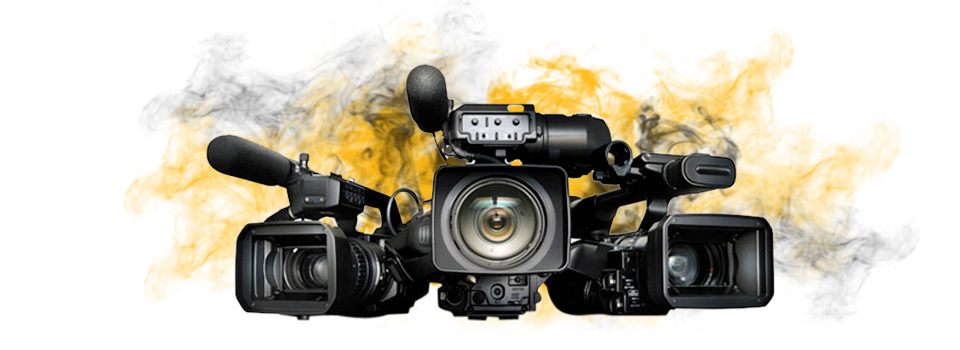 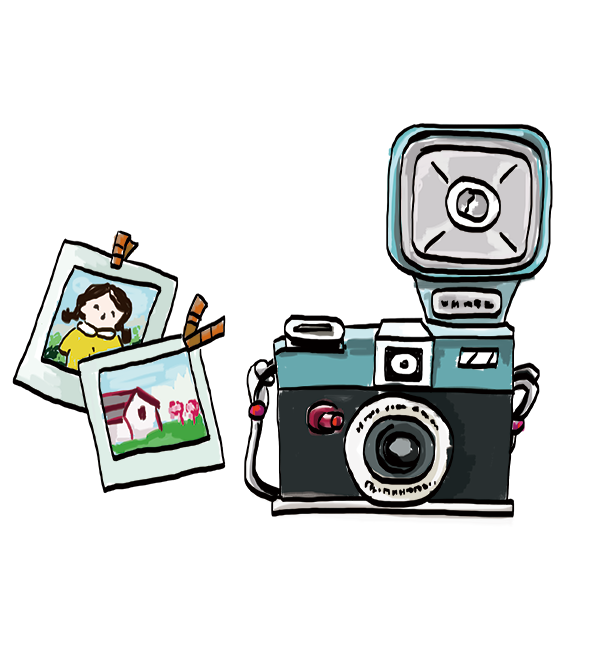 ФОТОПУТЕШЕСТВИЕ. 
Составляющие данной экскурсии – фотографии, репродукции картин, звуковые файлы, анимация. Оформляются в виде электронных презентаций    и слайд-шоу
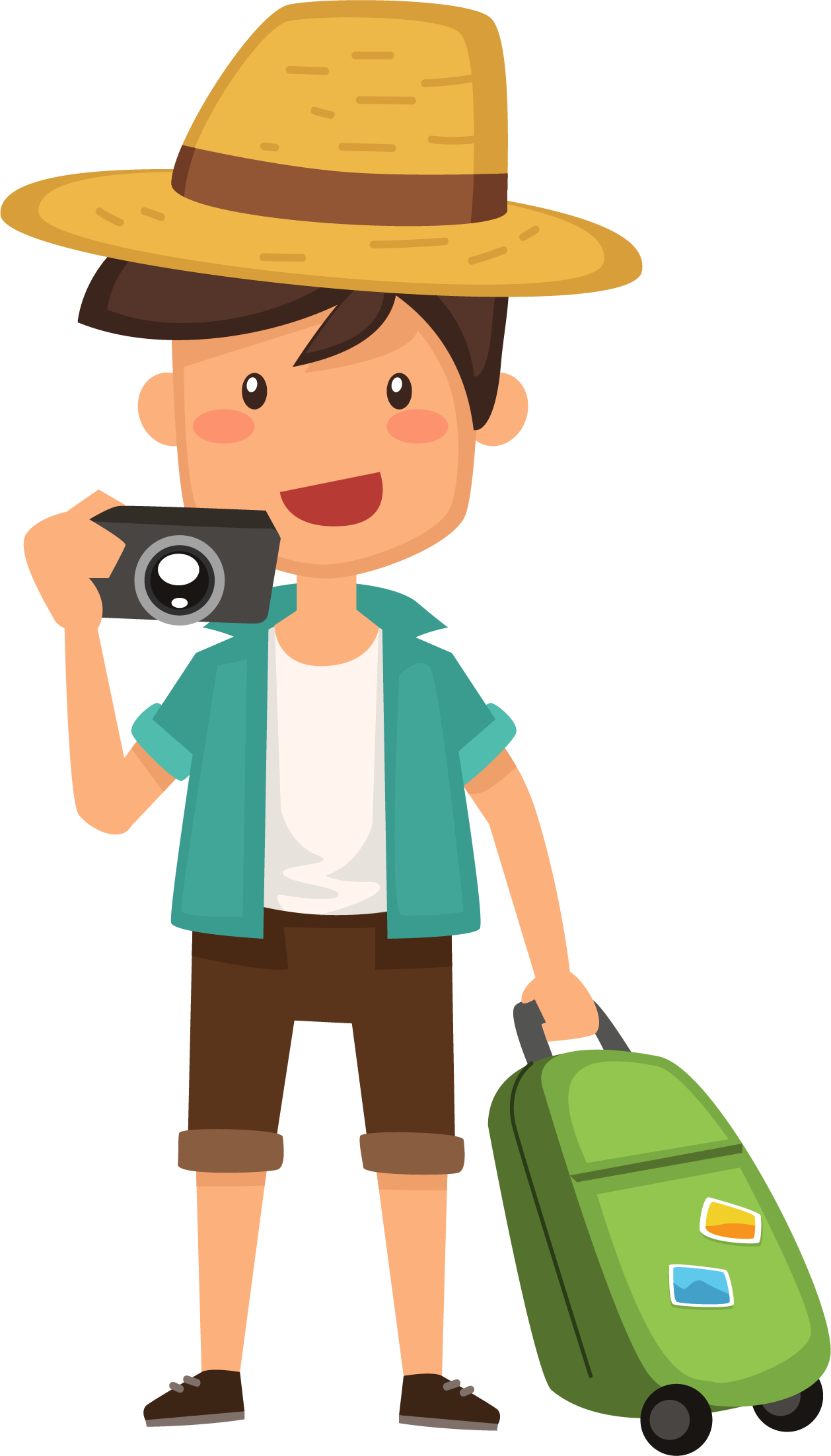 ВИДЕОПУТЕШЕСТВИЕ. 
Составляющие данной экскурсии - видеозаписи, фотографии 
сопровождающиеся голосовым сопровождением.
ЧТОБЫ ВИРТУАЛЬНАЯ ЭКСКУРСИЯ
 БЫЛА ЭФФЕКТИВНОЙ НУЖНО:
определить ее тему, цель и задачи 
выбрать источники для преподнесения экскурсионного 
материала (литературу, фото и видеоматериал) 
выбрать и изучить сведения об экскурсионных объектах
составить виртуальный маршрут экскурсии
подготовиться к экскурсии: написать текст, 
распределить материал в определенном порядке, 
сканировать фото, подготовить видеоматериалы и пр.
создать виртуальную экскурсию: презентацию или видеоролик
провести виртуальную экскурсию
Работа педагогов над созданием
 виртуальных экскурсий
• Создание виртуальной экскурсии может осуществляться индивидуально педагогом или творческой группой
• Работа над любой новой экскурсией начинается с четкого определения ее цели
• Темы подбираются с учетом возрастных особенностей и интересов детей, педагогов или от конкретной  ситуации. Тема является стержнем, который объединяет все объекты и подтемы экскурсии в единое целое
• Показ объектов – главное в экскурсии. Количество проанализированных объектов может варьироваться от 10 до 20
СОЗДАВАЯ ВИРТУАЛЬНУЮ ЭКСКУРСИЮ, ПОМНИТЕ, ЧТО…
Текст должен быть кратким, лаконичным, соответствовать показываемым фото- и видеоматериалам
В виртуальные экскурсии можно включать игровые приемы, конкурсы, викторины, соревнования, что позволит сделать ее еще более интересной, увлекательной и эмоционально насыщенной
В ходе экскурсии можно в фоновом режиме включать музыкальное сопровождение, что усилит эффект образовательного воздействия на эмоциональное восприятие нового материала
СТРУКТУРА И СОДЕРЖАНИЕ ВИРТУАЛЬНОЙ ЭКСКУРСИИ
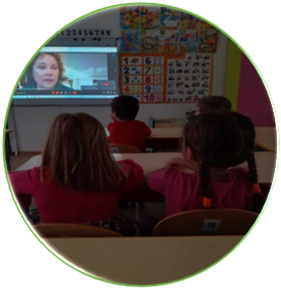 Вступительная беседа  
должна содержать новые интересные сведения по теме, чтобы заинтересовать детей, настроить на получение новых сведений
 используются проблемные вопросы
 основной метод восприятия - наблюдение
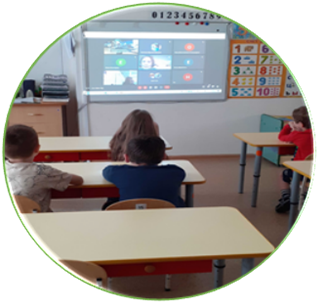 Основная часть   
Сначала знакомим детей с объектом в целом, рассматриваем его 
 от целостного восприятия объекта переходим к углубленному изучению его частей, системному анализу
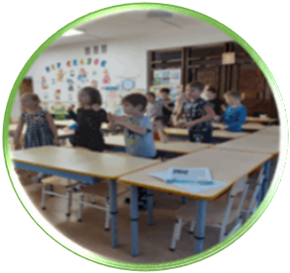 Итоговая часть  
Вместе с детьми подвести итог, обобщить, систематизировать 
увиденное и      услышанное, поделиться впечатлениями, выслушать 
пожелания, что еще они хотят узнать
ГРАМОТНОЕ И АКТИВНОЕ ПРИМЕНЕНИЕ ВИРТУАЛЬНЫХ ЭКСКУРСИЙ
ПОЛЬЗА ДЛЯ ВОСПИТАННИКОВ
ПОЛЬЗА ДЛЯ ПЕДАГОГОВ
способствует их социализации
позволяет использовать в
практической деятельности знания умения, навыки, полученные при подготовке виртуальных экскурсий
поддерживает интерес к
истории родного края и культуре своего народа
развивает эстетический вкус,
расширяет художественно-
эстетическое пространство в 
целом
 дает возможность
совершенствовать свои компетенции в освоении и использовании ИКТ
активизирует
познавательную активность
 и способствует развитию психических познавательных процессов
преодолевает
интеллектуальную пассивность
обогащает социальный опыт
дает возможность
использовать полученный опыт в практической деятельности, что
способствует росту их достижений ключевых компетентностей
СПАСИБО ЗА ВНИМАНИЕ!
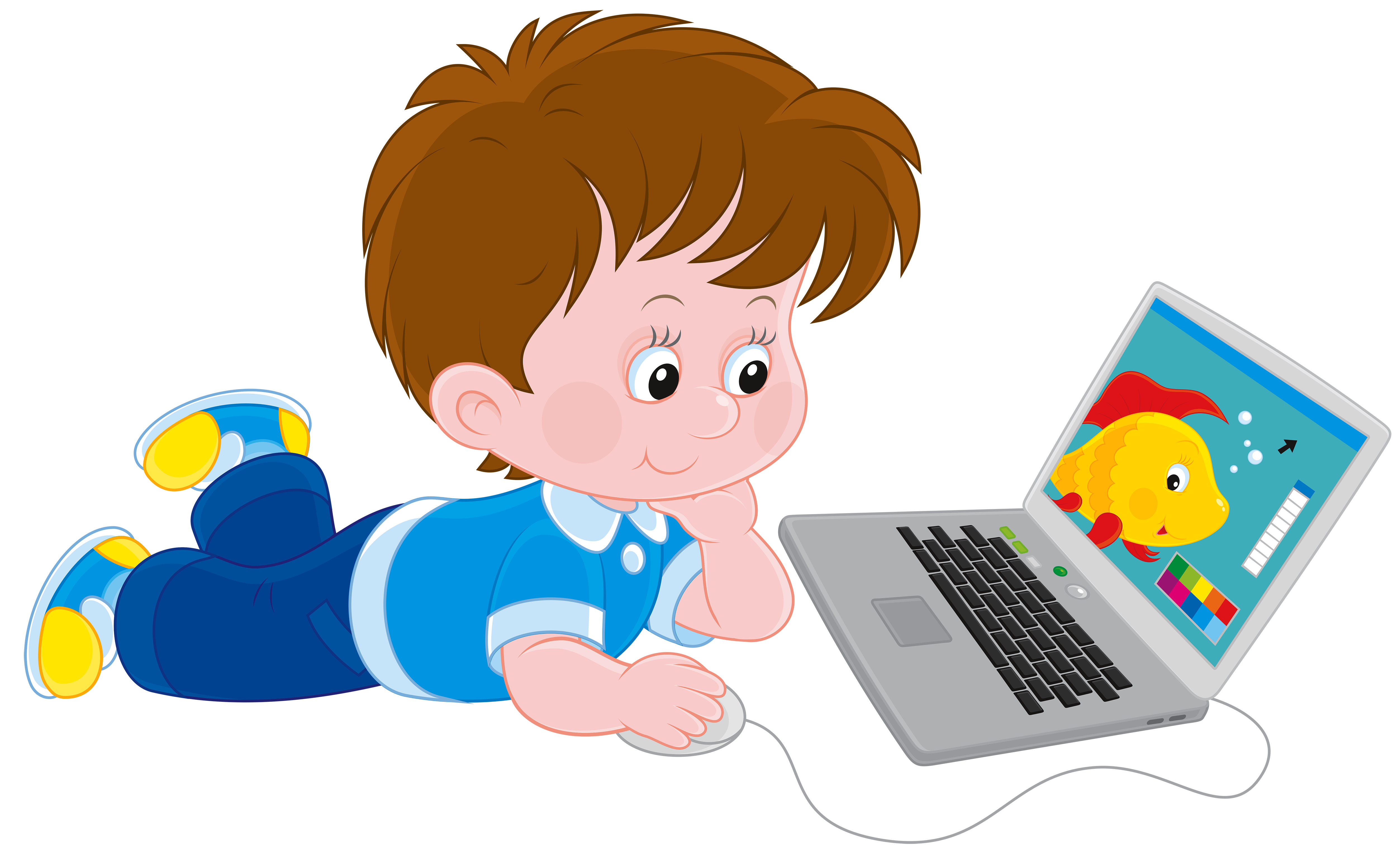